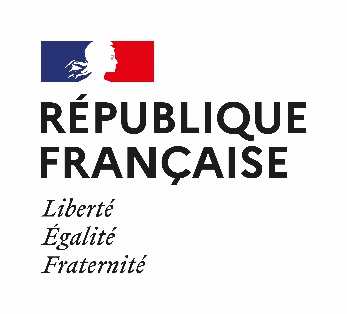 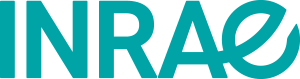 Introduction aux freins et leviers
à la transition agroécologique
Contact
yann.boulestreau@tutanota.co
Plan
2
Introduction (5 min)
Démonstration (5 min)
Tour d’essai (14 min)
Session de jeu (45 min)
Débriefing (30 min)
[Speaker Notes: Prévoit un temps d’échange après ma présentation
30mn → questions des étudiants
Feedback: quels vous avez appris?
Analyse réflexive: qu’est ce qu’on a appris d’important et qu’est-ce qui manque? 
De la part des enseignants? 
30/30mn → pour bien échanger
Pas indispensable de parler de la diversité des cultures. 
Une pause au milieu]
Nématodes à galles
3
Illustration issue du site : https://profert.dz/fr/index.php/portfolio-items/nematodes-a-galles-des-cultures-maraicheres/#iLightbox[gallery22800]/1
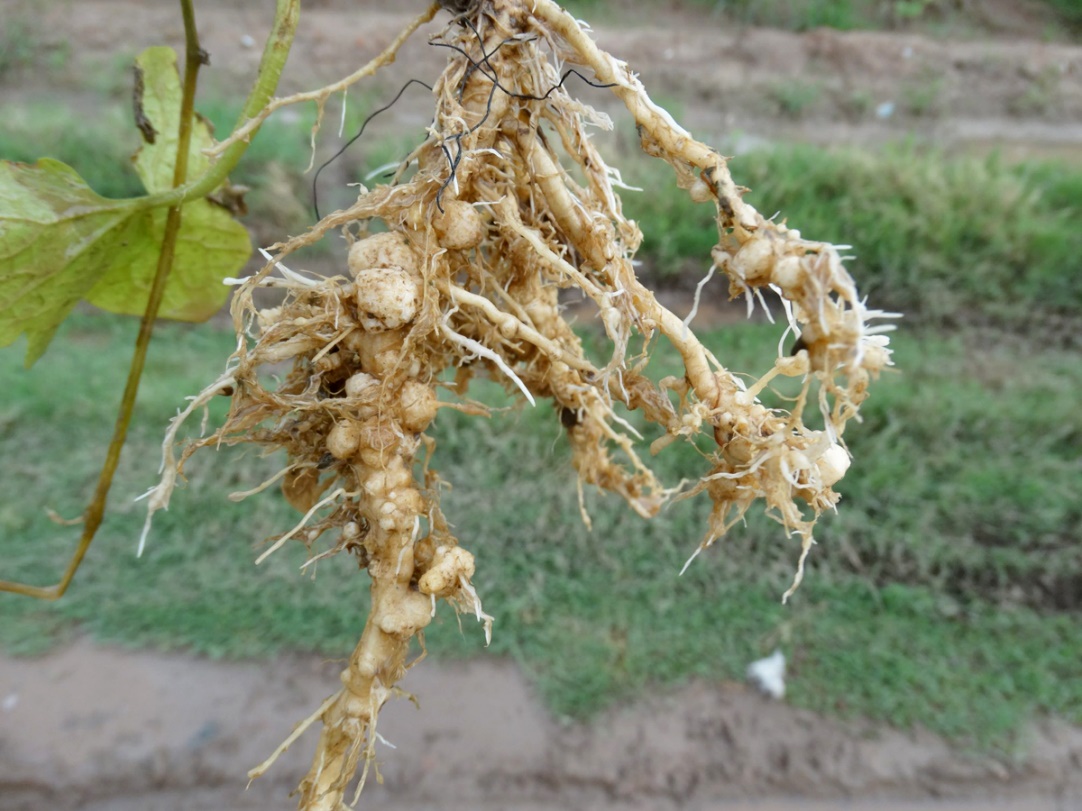 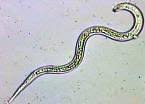 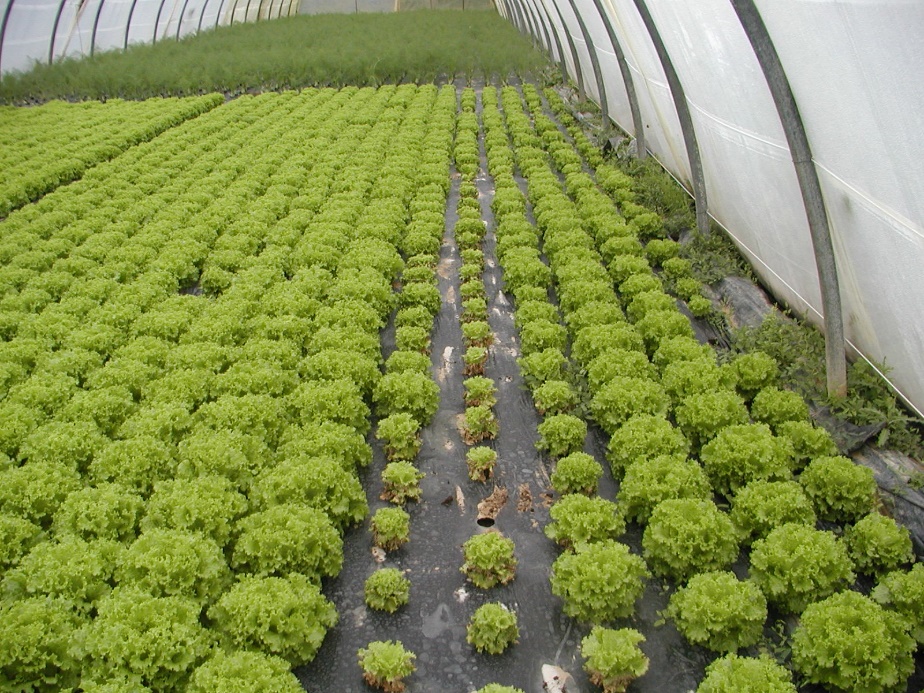 Illustration issue du document : https://aprel.fr/pdf2/1-D-Caporalino-N%C3%A9matodes%20GONEM-colloque%2001-03-2022%20V5.pdf
Illustration issue du document : https://www.grab.fr/wp-content/uploads/2019/09/Fiche-ressource-Nematodes-juil-2019-APREL-GRAB.pdf
Objectifs du jour
4
Expérimenter comment les choix des agriculteurs dépendent des autres acteurs de l'agroalimentaire
Comprendre les obstacles à la transition agroécologique et explorer les leviers qui pourraient soutenir la transition
S’amuser !
5
Tour d’essai
Phase 1: Occupation et couverture du sol
6
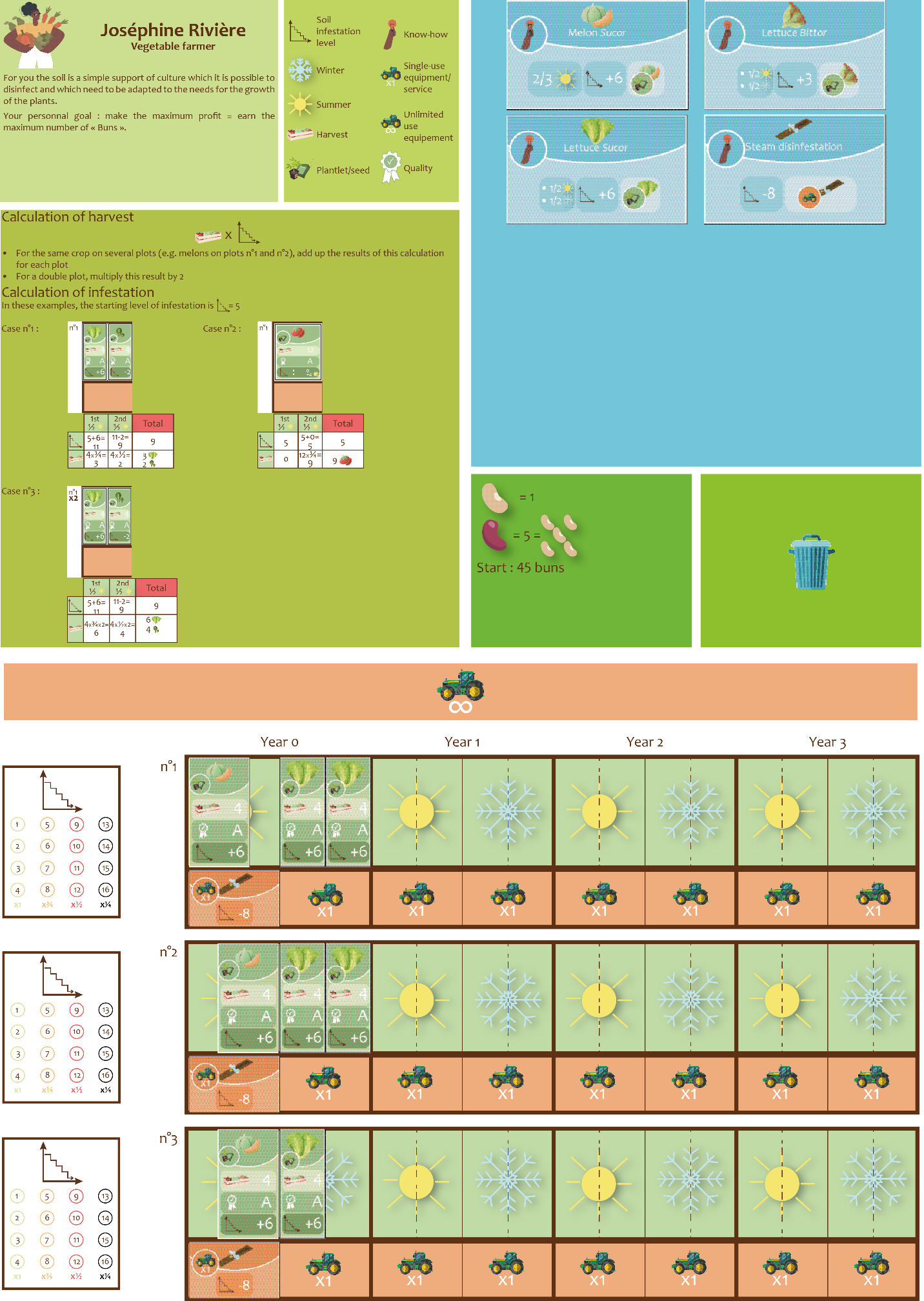 Année : 1
Saison : été
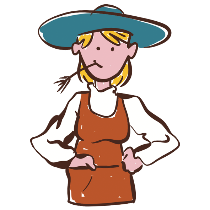 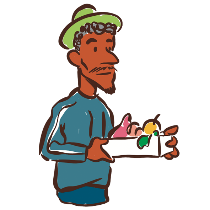 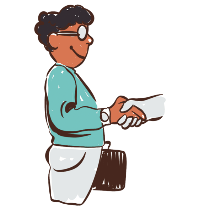 Vendez vos achats de la saison précédente au marché global
Conseillez et vendez vos services et produits aux maraîchers
Choisissez votre pratique et achetez ce dont vous avez besoin auprès du conseiller et du fournisseur
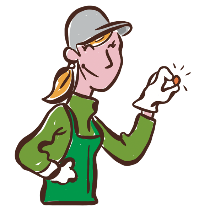 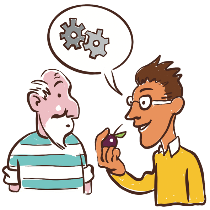 Phase 2: Récolte et vente
7
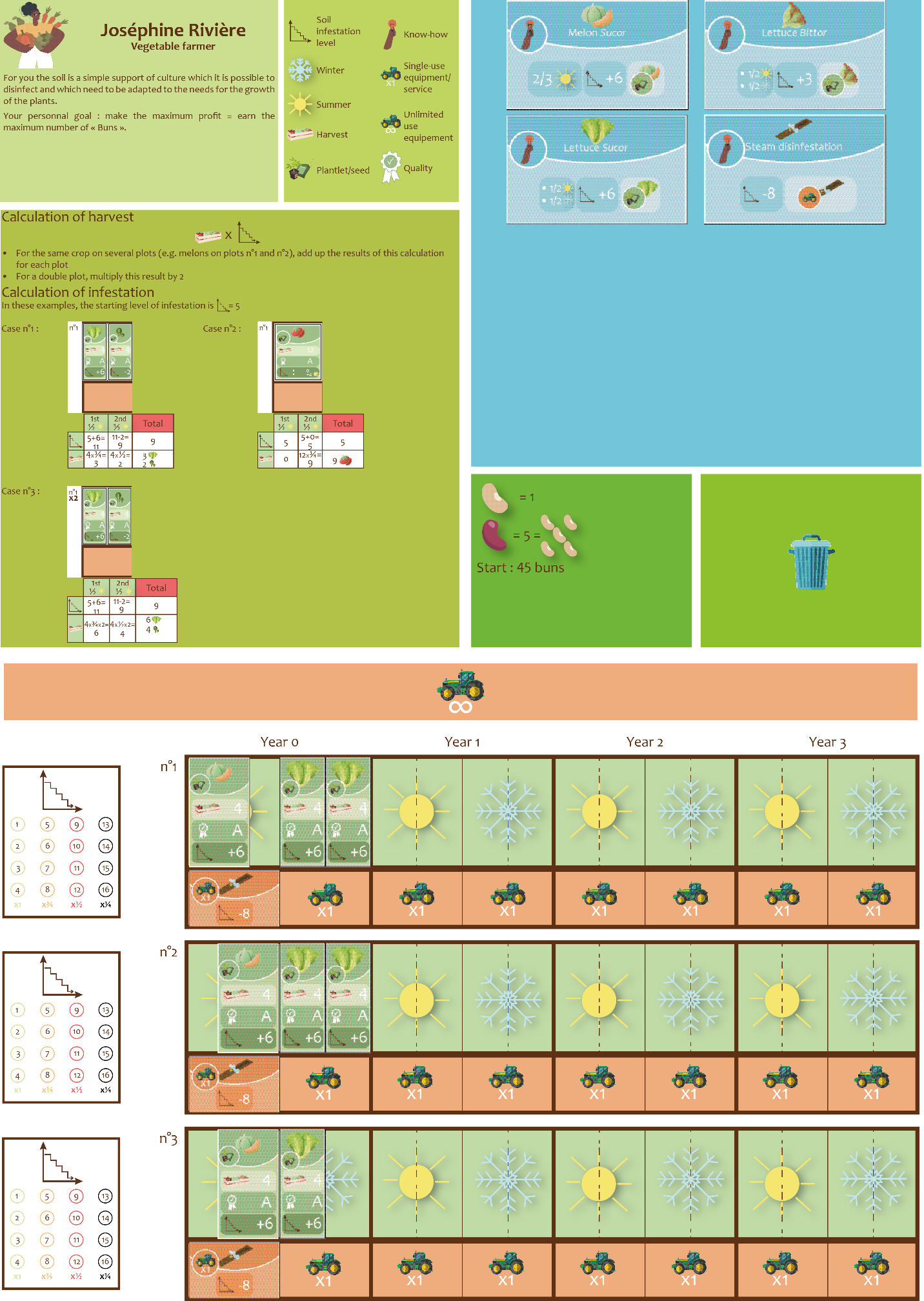 Année : 1
Saison : été
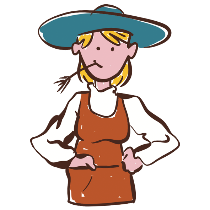 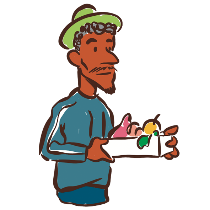 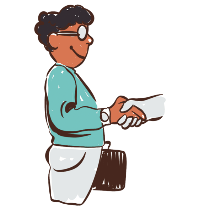 Achetez les récoltes des maraîchers
Conseillers : contrôlez les savoir-faire
Créez un nouveau savoir-faire, un nouvel plants/intrant/ équipement (facultatif)
Calculez le niveau d'infestation du sol
Récoltez vos cultures et vendez-les au grossiste
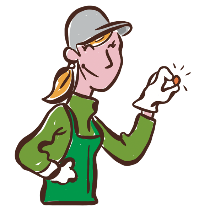 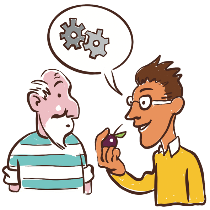 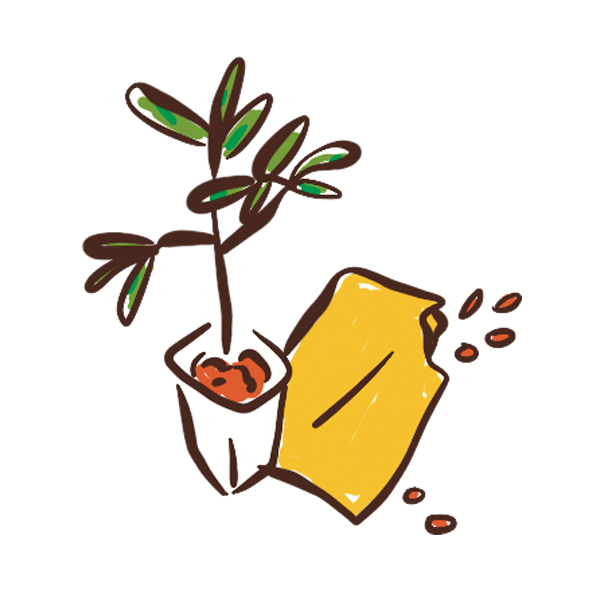 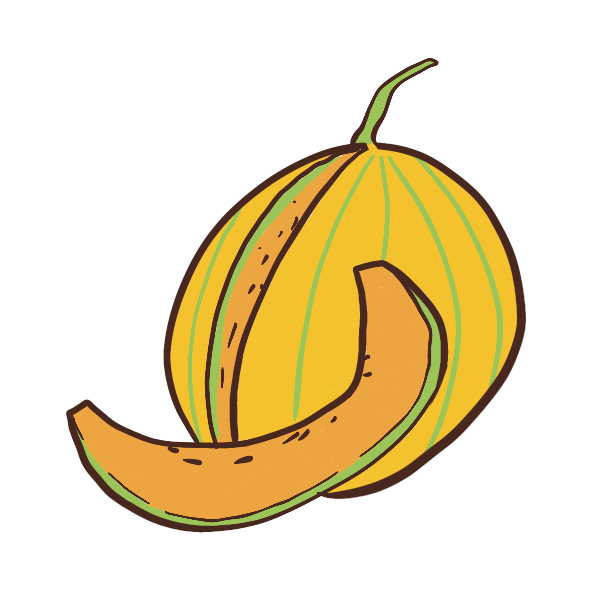 8
C’est parti!
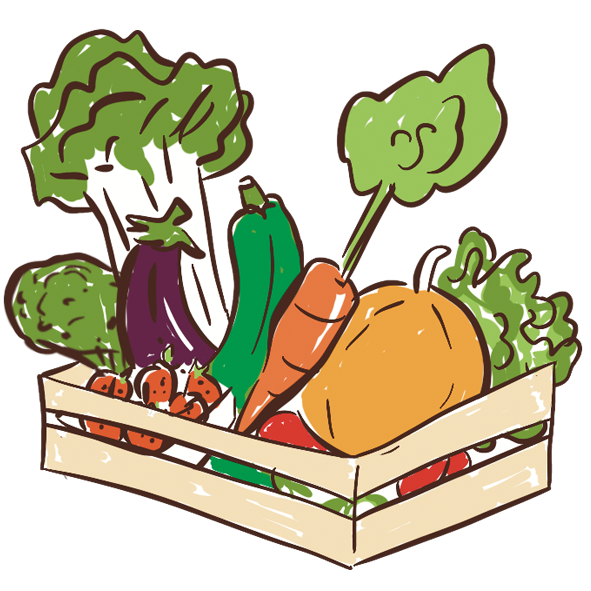 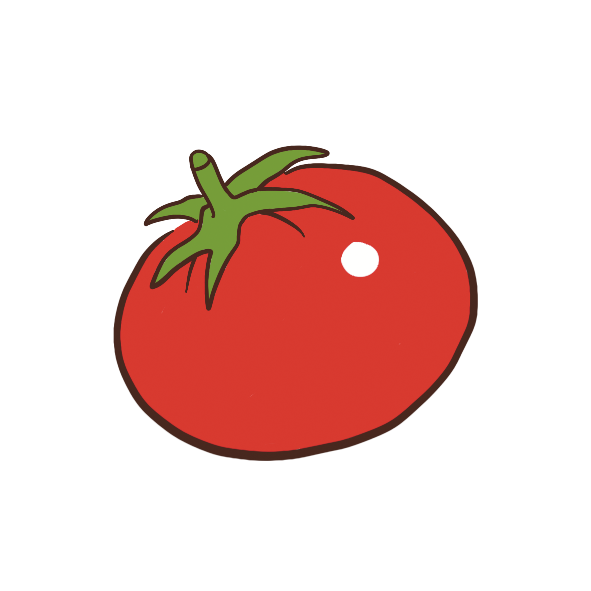 Phase 1: Occupation et couverture du sol
9
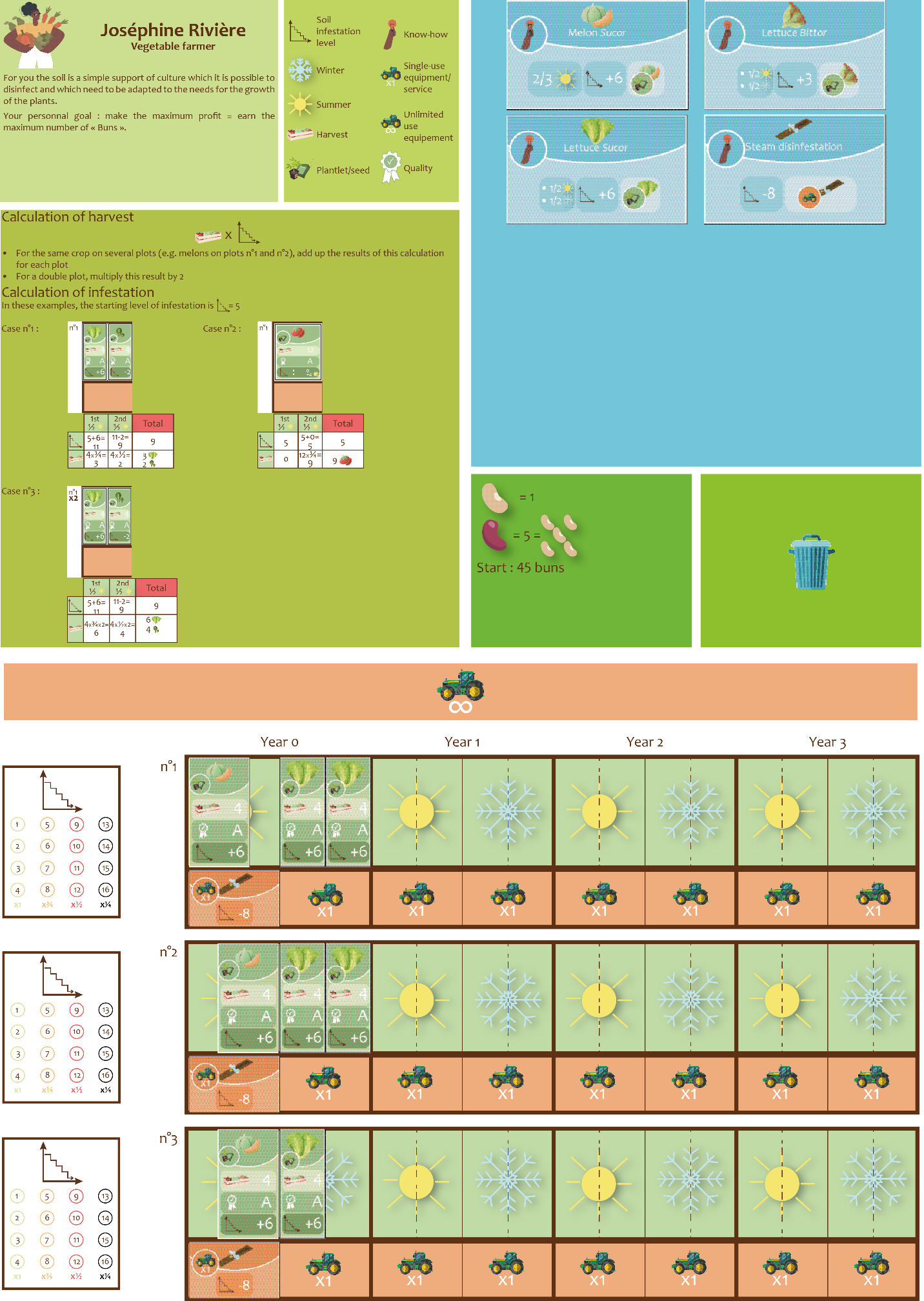 Année : 1
Saison : été
1er tour de jeu  temps long
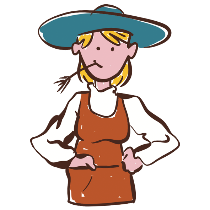 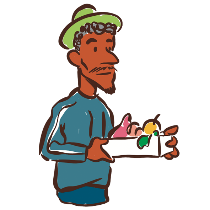 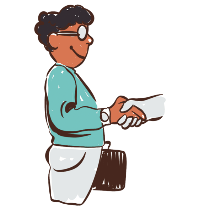 Vendez vos achats de la saison précédente au marché global
Conseillez et vendez vos services et produits aux maraîchers
Choisissez votre pratique et achetez ce dont vous avez besoin auprès du conseiller et du fournisseur
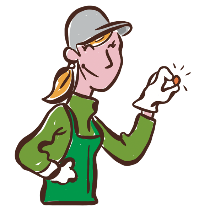 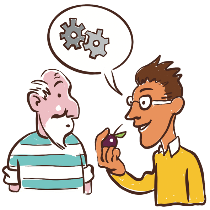 Phase 2: Récolte et vente
10
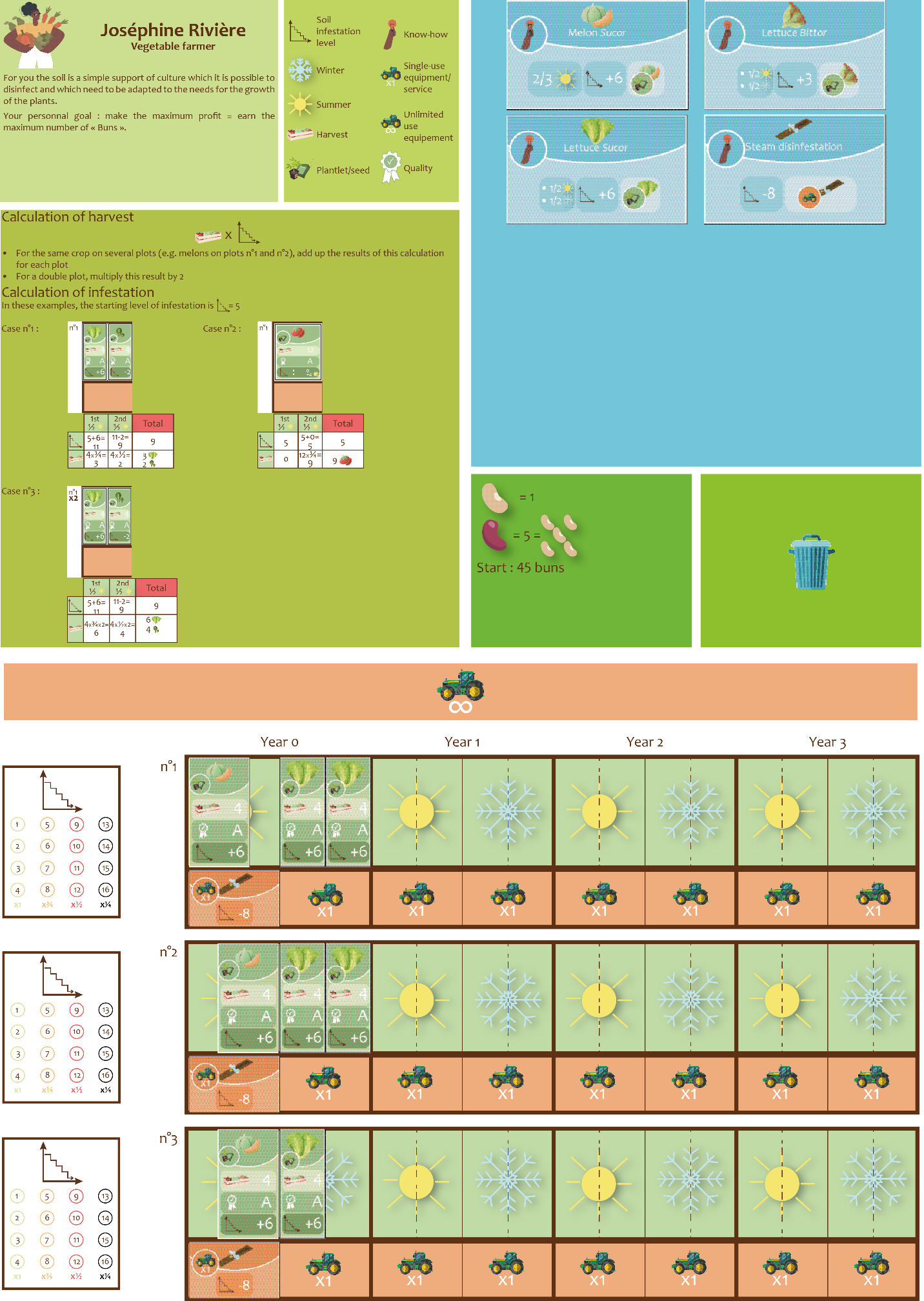 Année : 1
Saison : été
1er tour de jeu  temps long
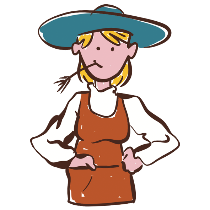 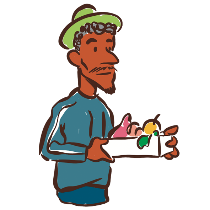 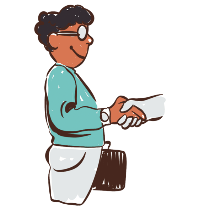 Achetez les récoltes des maraîchers
Conseillers : contrôlez les savoir-faire
Créez un nouveau savoir-faire, un nouvel plants/intrant/ équipement (facultatif)
Calculez le niveau d'infestation du sol
Récoltez vos cultures et vendez-les au grossiste
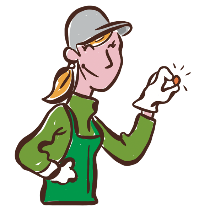 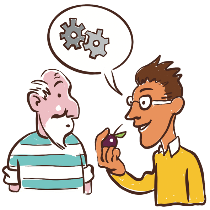 Phase 1: Occupation et couverture du sol
11
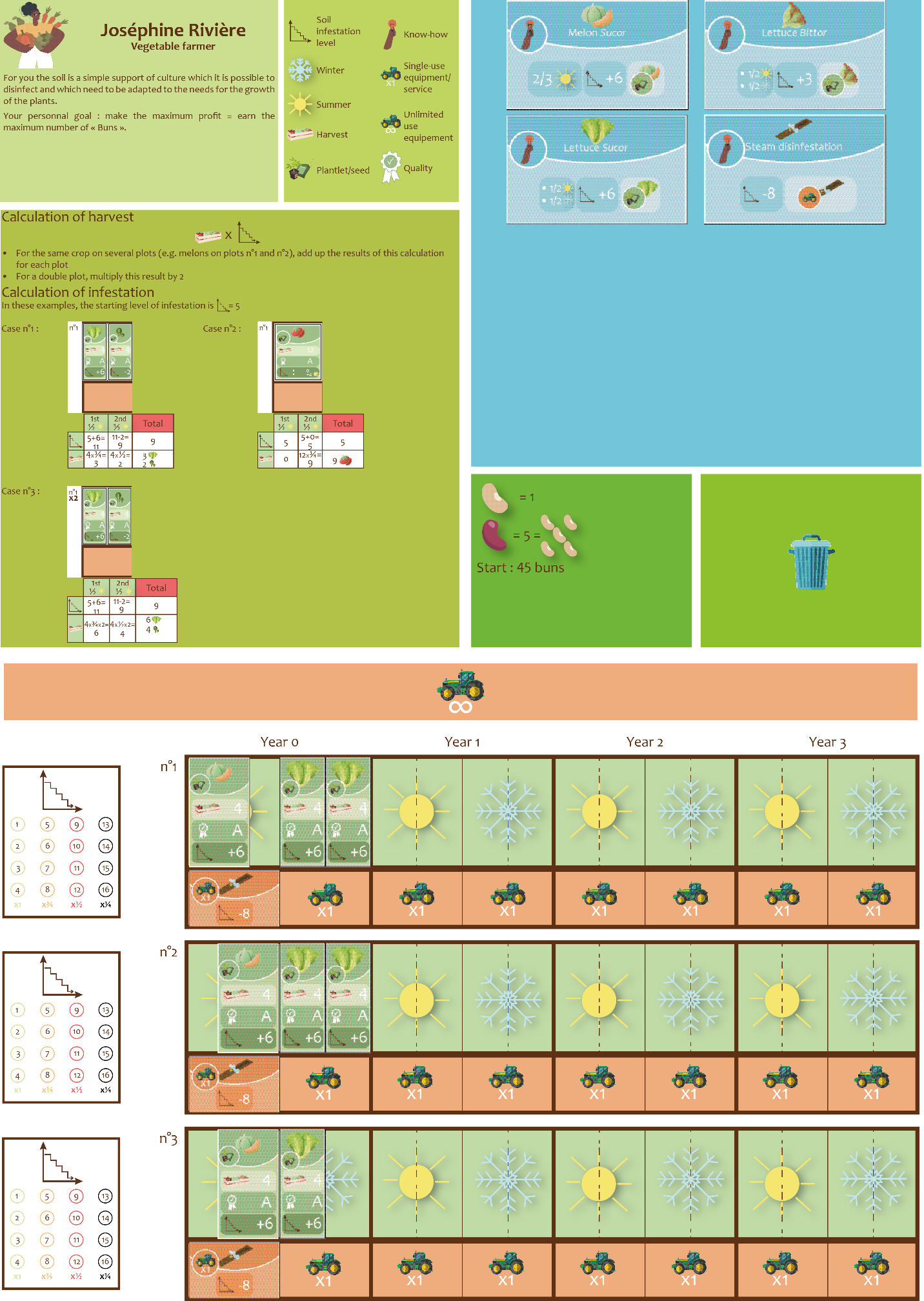 Année : 1
Saison : hiver
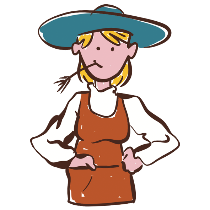 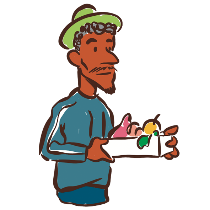 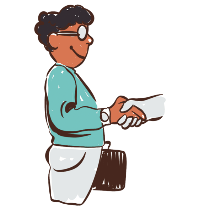 Vendez vos achats de la saison précédente au marché global
Conseillez et vendez vos services et produits aux maraîchers
Choisissez votre pratique et achetez ce dont vous avez besoin auprès du conseiller et du fournisseur
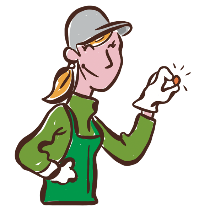 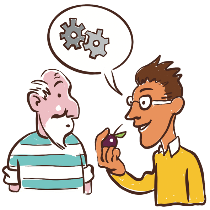 Phase 2: Récolte et vente
12
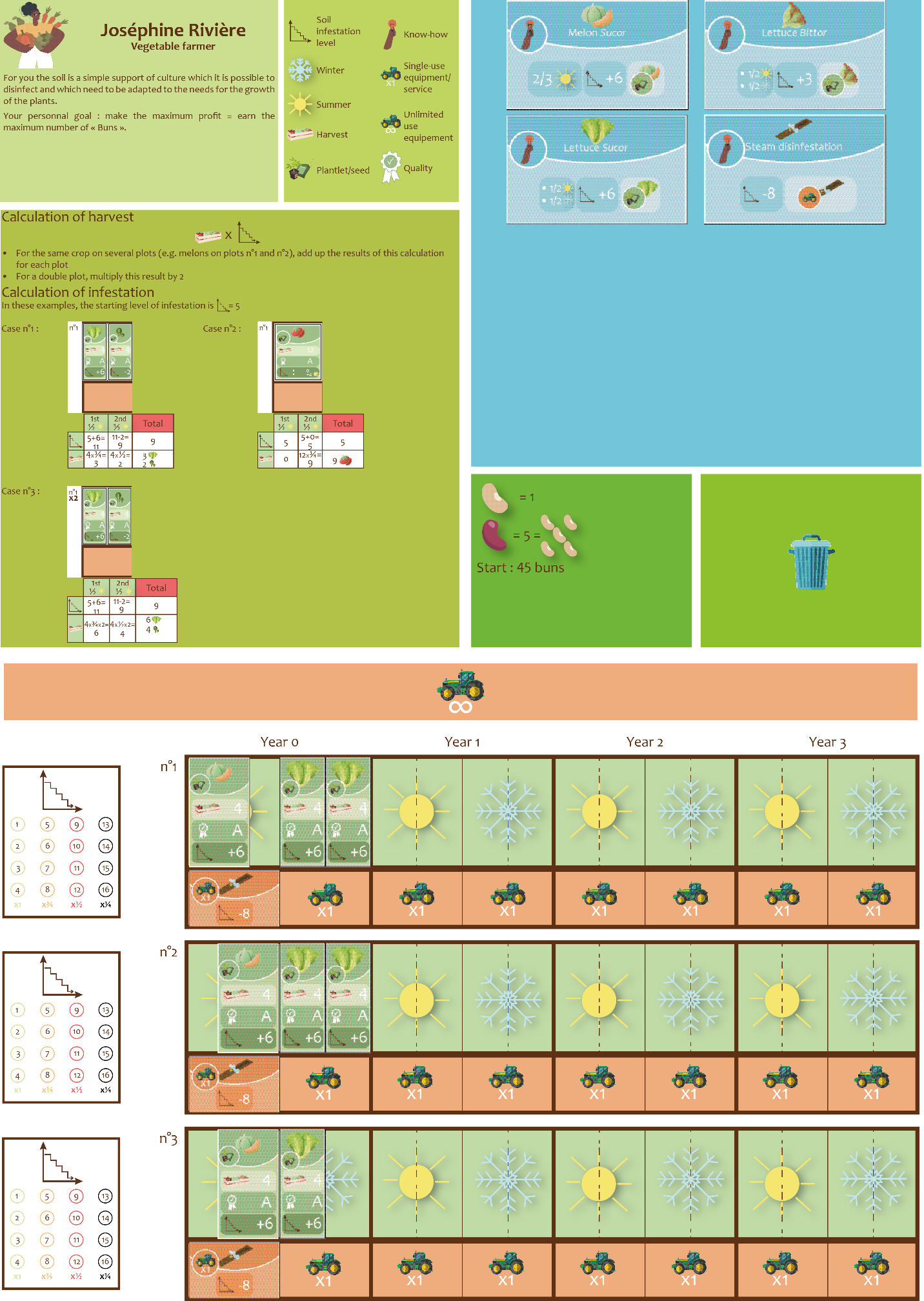 Année : 1
Saison : hiver
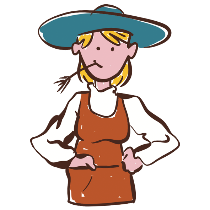 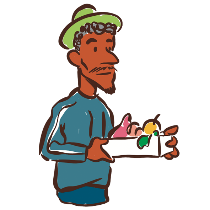 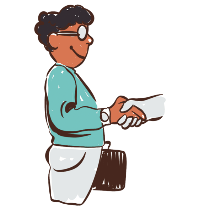 Achetez les récoltes des maraîchers
Conseillers : contrôlez les savoir-faire
Créez un nouveau savoir-faire, un nouvel plants/intrant/ équipement (facultatif)
Calculez le niveau d'infestation du sol
Récoltez vos cultures et vendez-les au grossiste
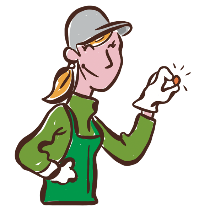 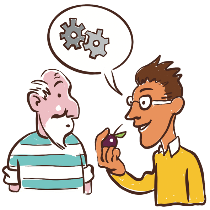 Phase 1: Occupation et couverture du sol
13
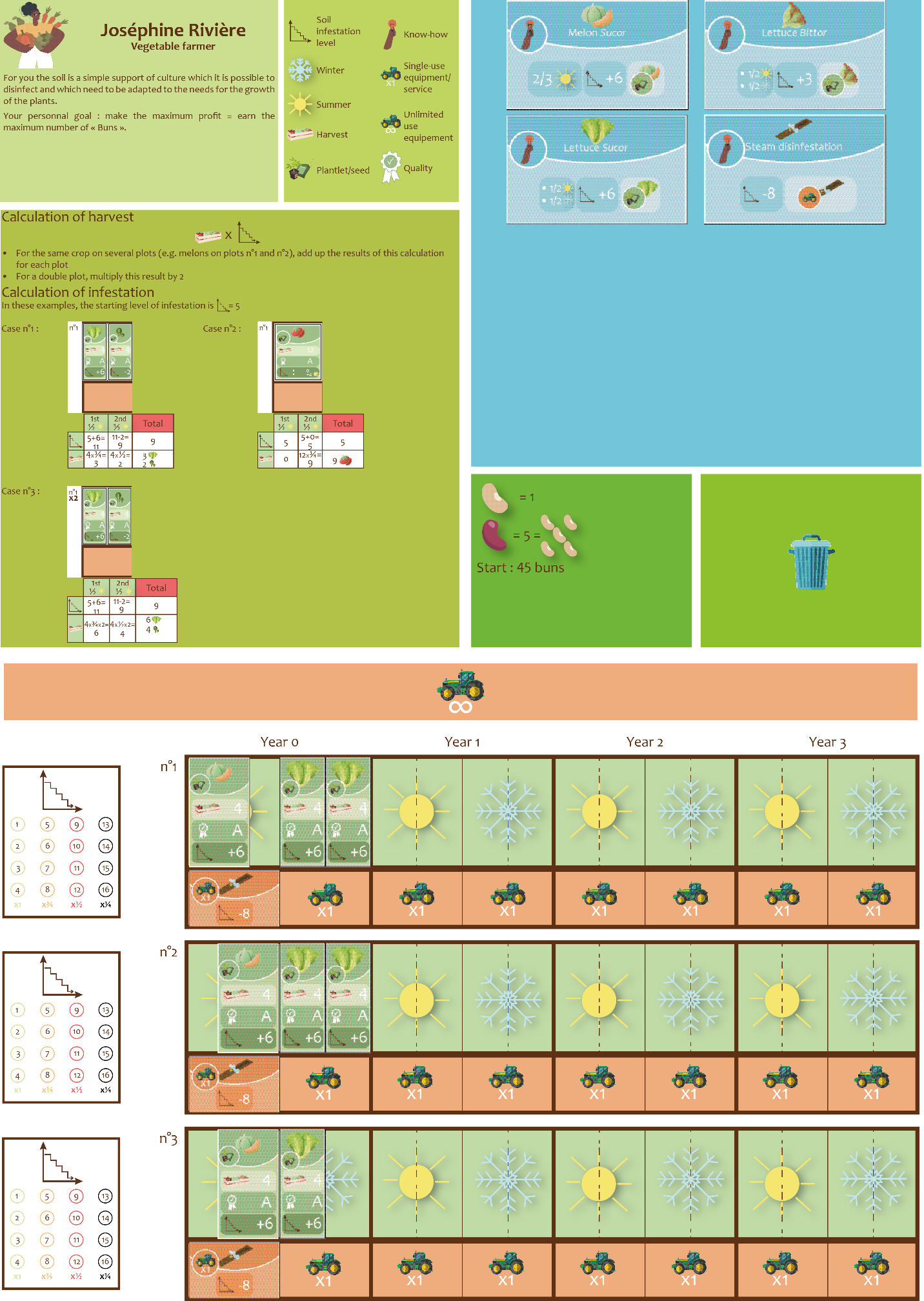 Année : 2
Saison : été
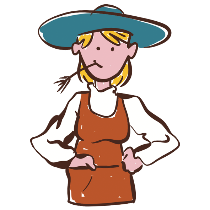 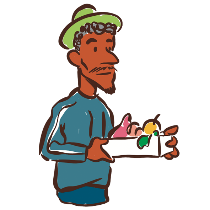 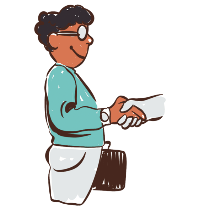 Vendez vos achats de la saison précédente au marché global
Conseillez et vendez vos services et produits aux maraîchers
Choisissez votre pratique et achetez ce dont vous avez besoin auprès du conseiller et du fournisseur
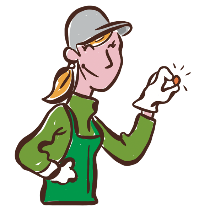 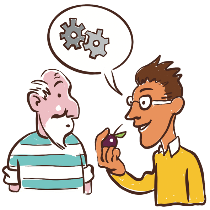 Désormais, la fumigation chimique est interdite
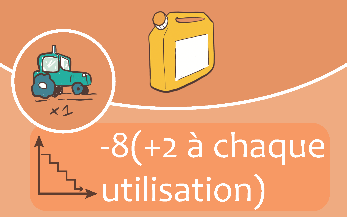 Phase 2: Récolte et vente
14
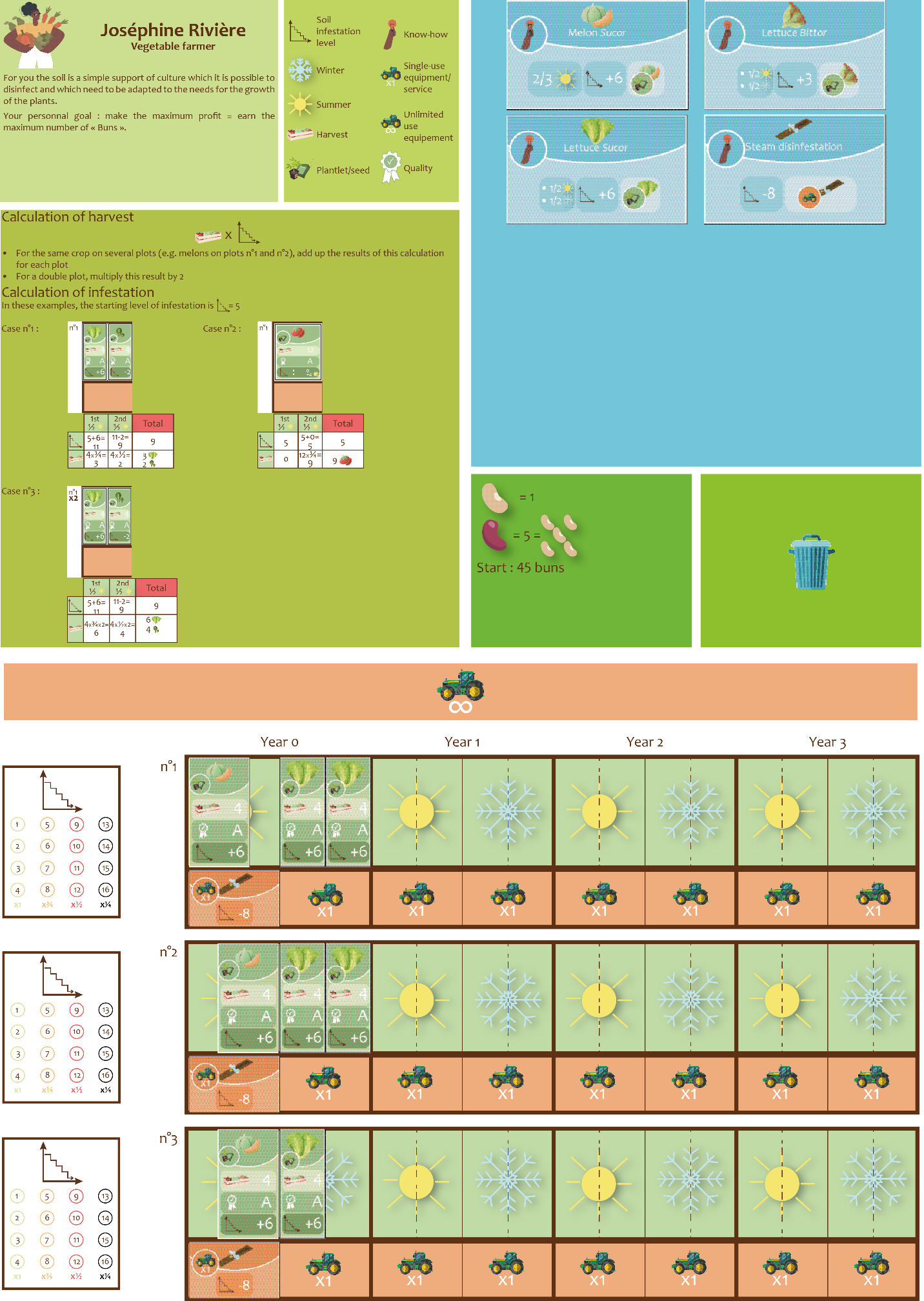 Année : 2
Saison : été
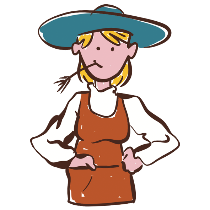 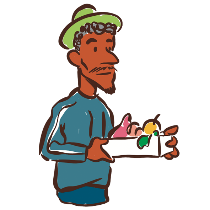 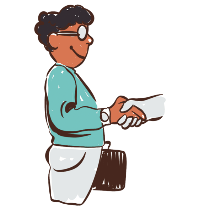 Achetez les récoltes des maraîchers
Conseillers : contrôlez les savoir-faire
Créez un nouveau savoir-faire, un nouvel plants/intrant/ équipement (facultatif)
Calculez le niveau d'infestation du sol
Récoltez vos cultures et vendez-les au grossiste
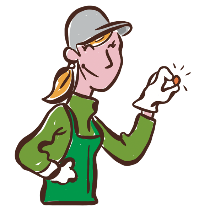 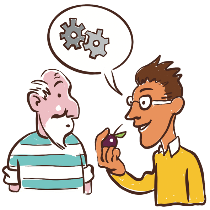 Phase 1: Occupation et couverture du sol
15
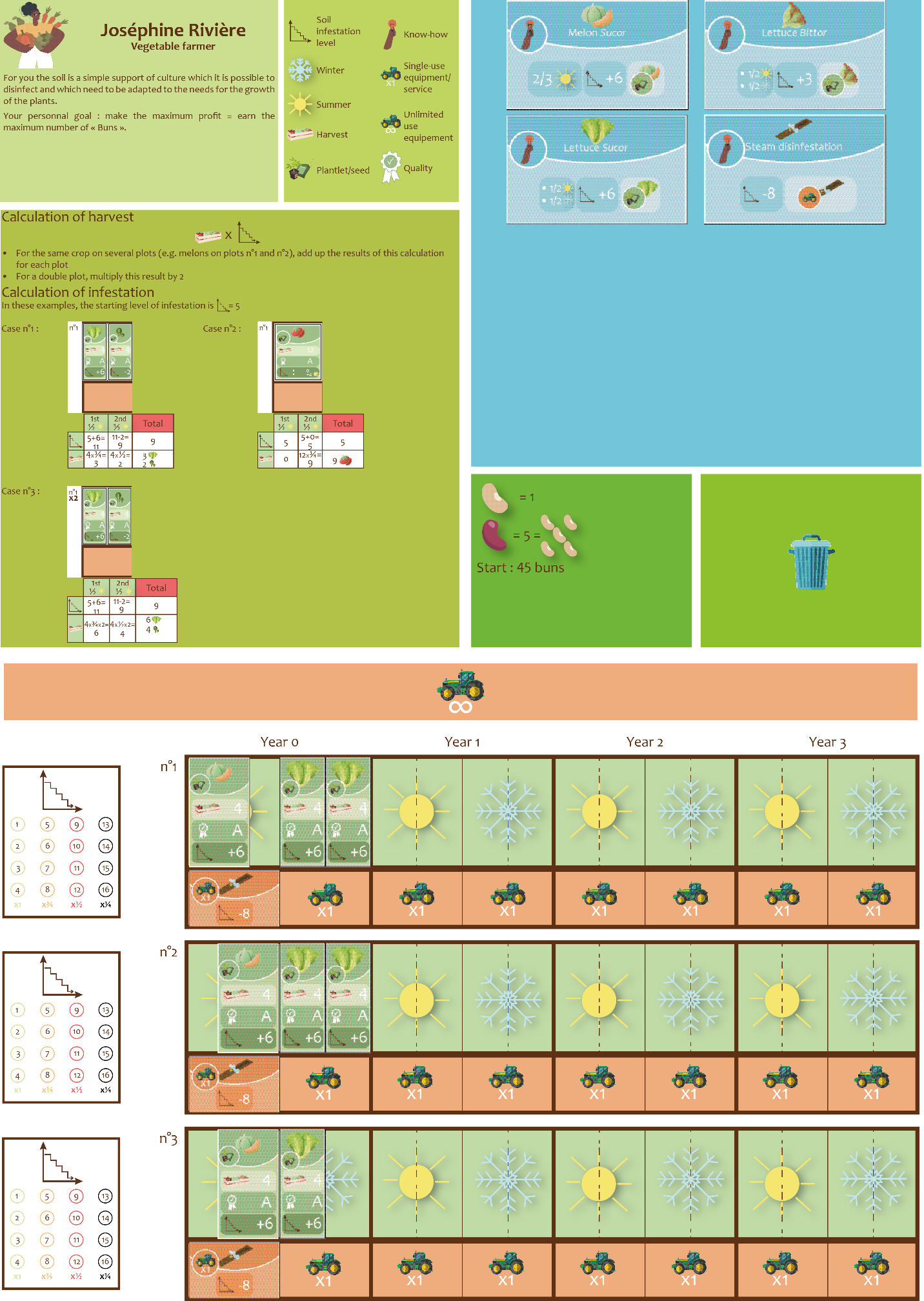 Année : 2
Saison : hiver
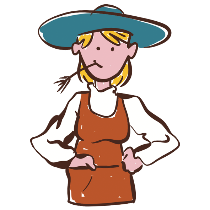 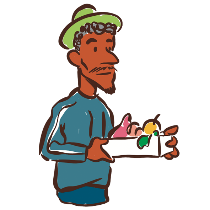 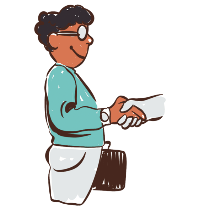 Vendez vos achats de la saison précédente au marché global
Conseillez et vendez vos services et produits aux maraîchers
Choisissez votre pratique et achetez ce dont vous avez besoin auprès du conseiller et du fournisseur
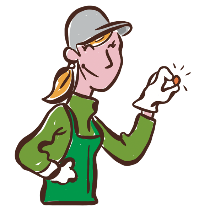 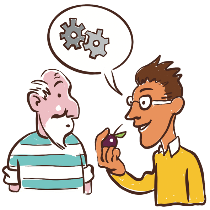 Phase 2: Récolte et vente
16
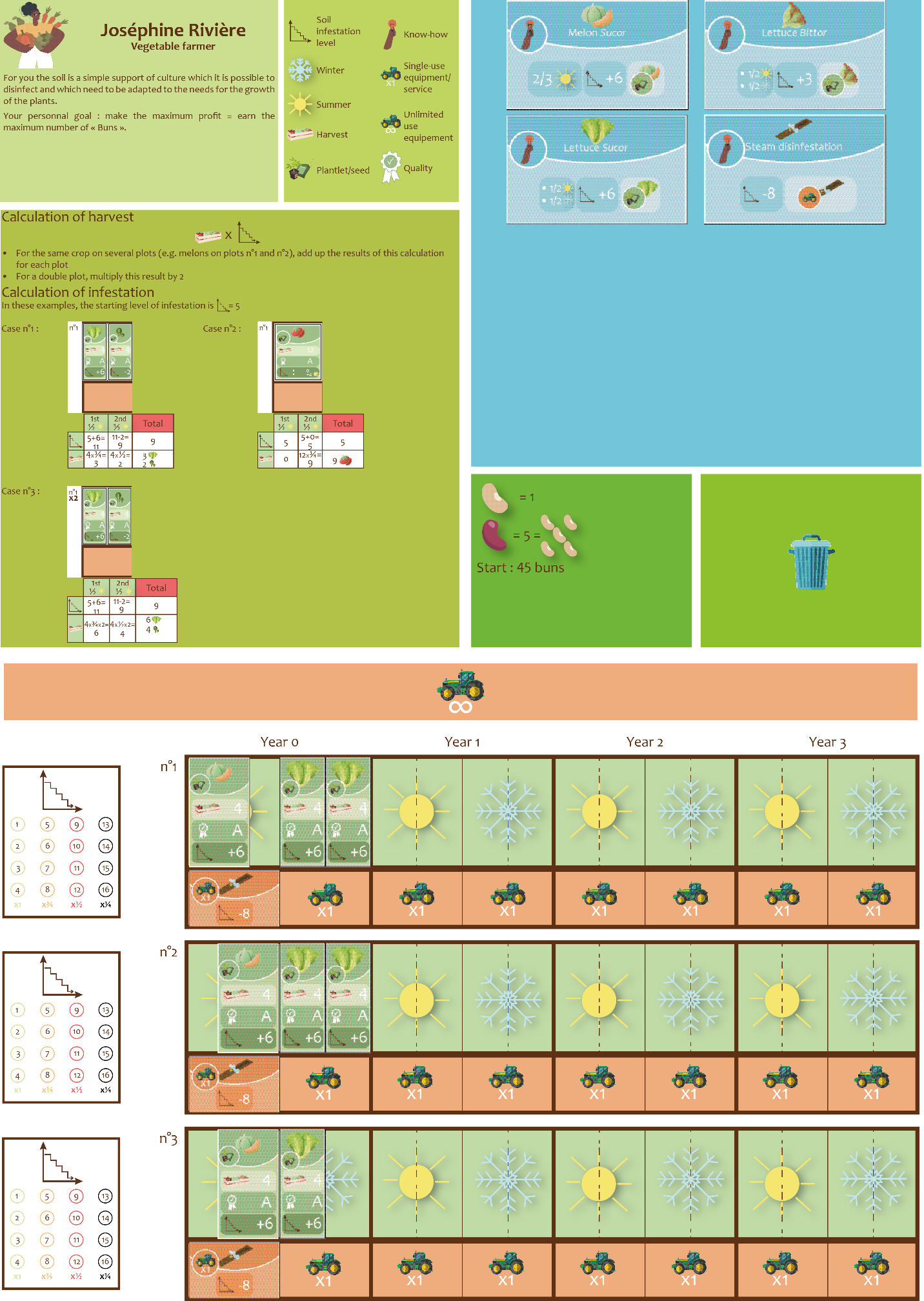 Année : 2
Saison : hiver
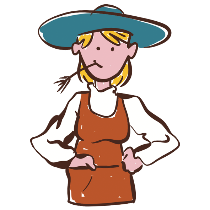 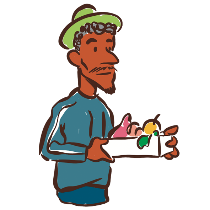 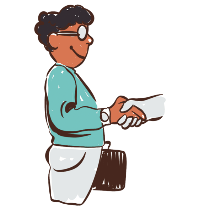 Achetez les récoltes des maraîchers
Conseillers : contrôlez les savoir-faire
Créez un nouveau savoir-faire, un nouvel plants/intrant/ équipement (facultatif)
Calculez le niveau d'infestation du sol
Récoltez vos cultures et vendez-les au grossiste
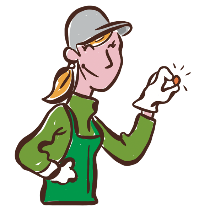 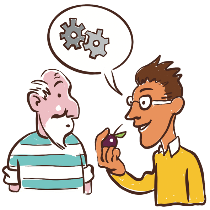 Pause de coordination (optionnel)
17
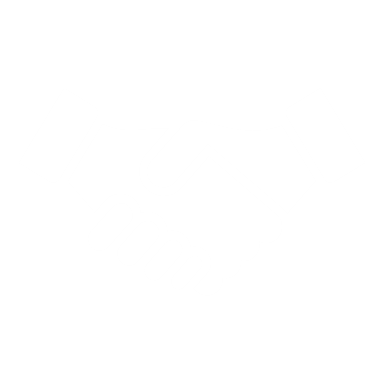 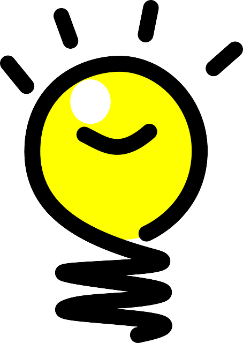 Tous les joueurs ont 6 minutes pour trouver des solutions individuelles et collectives à leurs problèmes ! 
Prenez le temps d'échanger des idées avec les autres joueurs. 
Pensez "out of the box" !
Phase 1: Occupation et couverture du sol
18
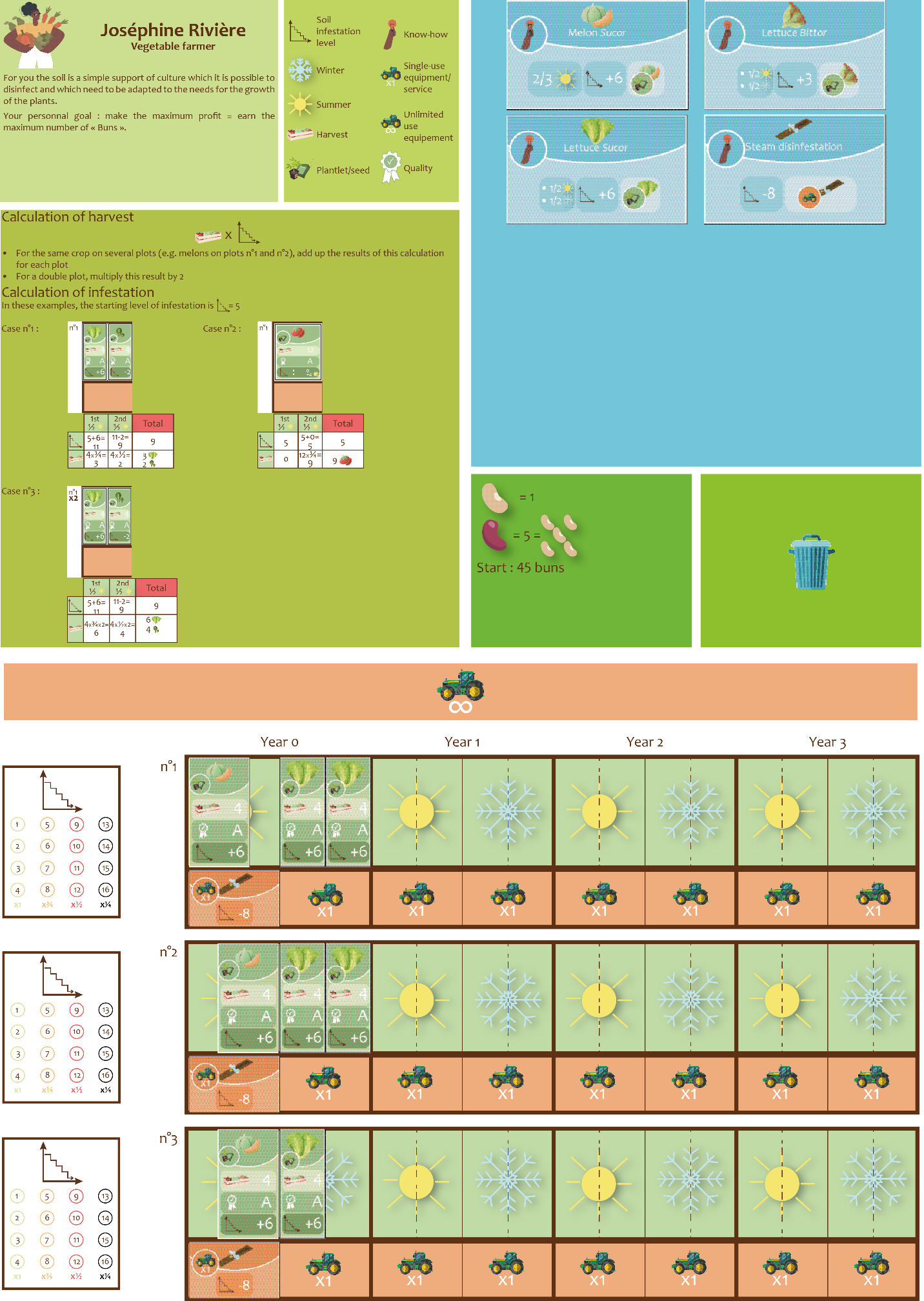 Année : 3
Saison : été
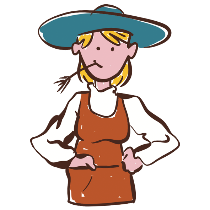 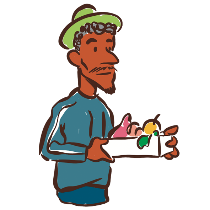 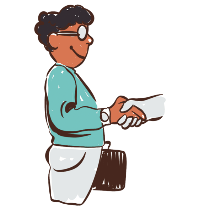 Vendez vos achats de la saison précédente au marché global
Conseillez et vendez vos services et produits aux maraîchers
Choisissez votre pratique et achetez ce dont vous avez besoin auprès du conseiller et du fournisseur
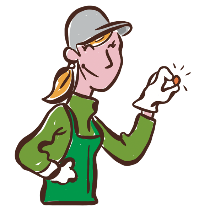 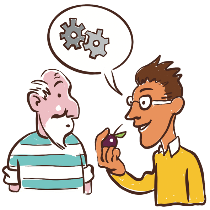 Désormais
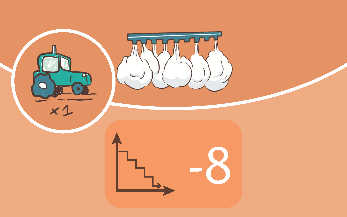 = 30 buns
Phase 2: Récolte et vente
19
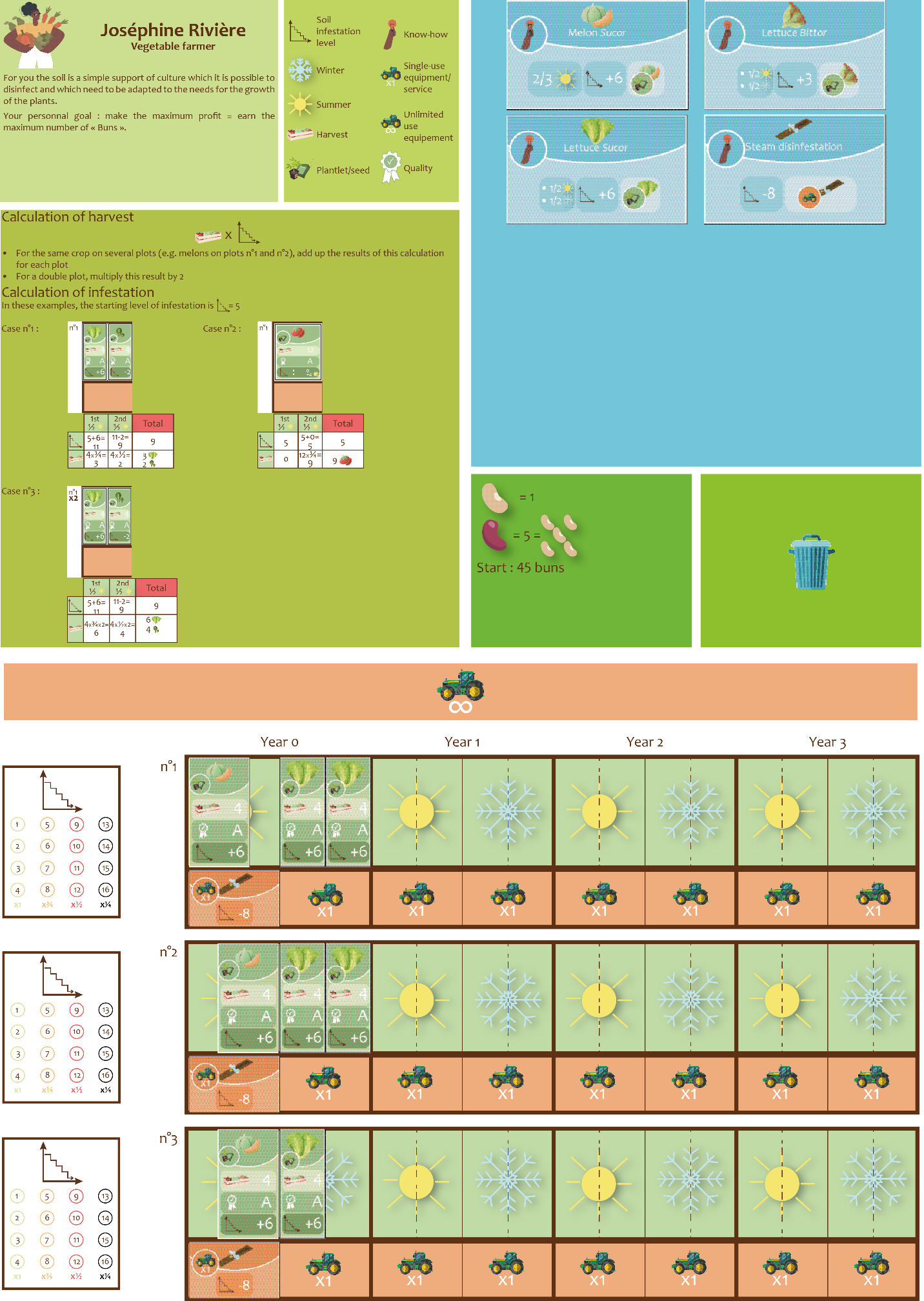 Année : 3
Saison : été
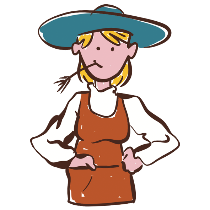 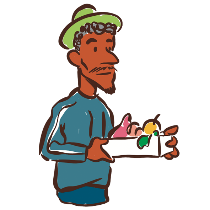 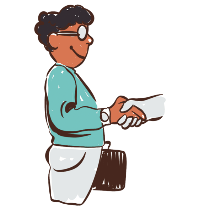 Achetez les récoltes des maraîchers
Conseillers : contrôlez les savoir-faire
Créez un nouveau savoir-faire, un nouvel plants/intrant/ équipement (facultatif)
Calculez le niveau d'infestation du sol
Récoltez vos cultures et vendez-les au grossiste
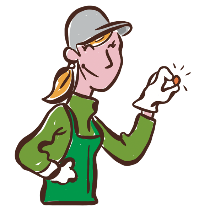 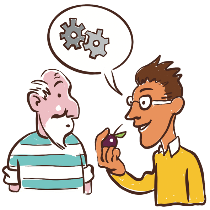 Phase 1: Occupation et couverture du sol
20
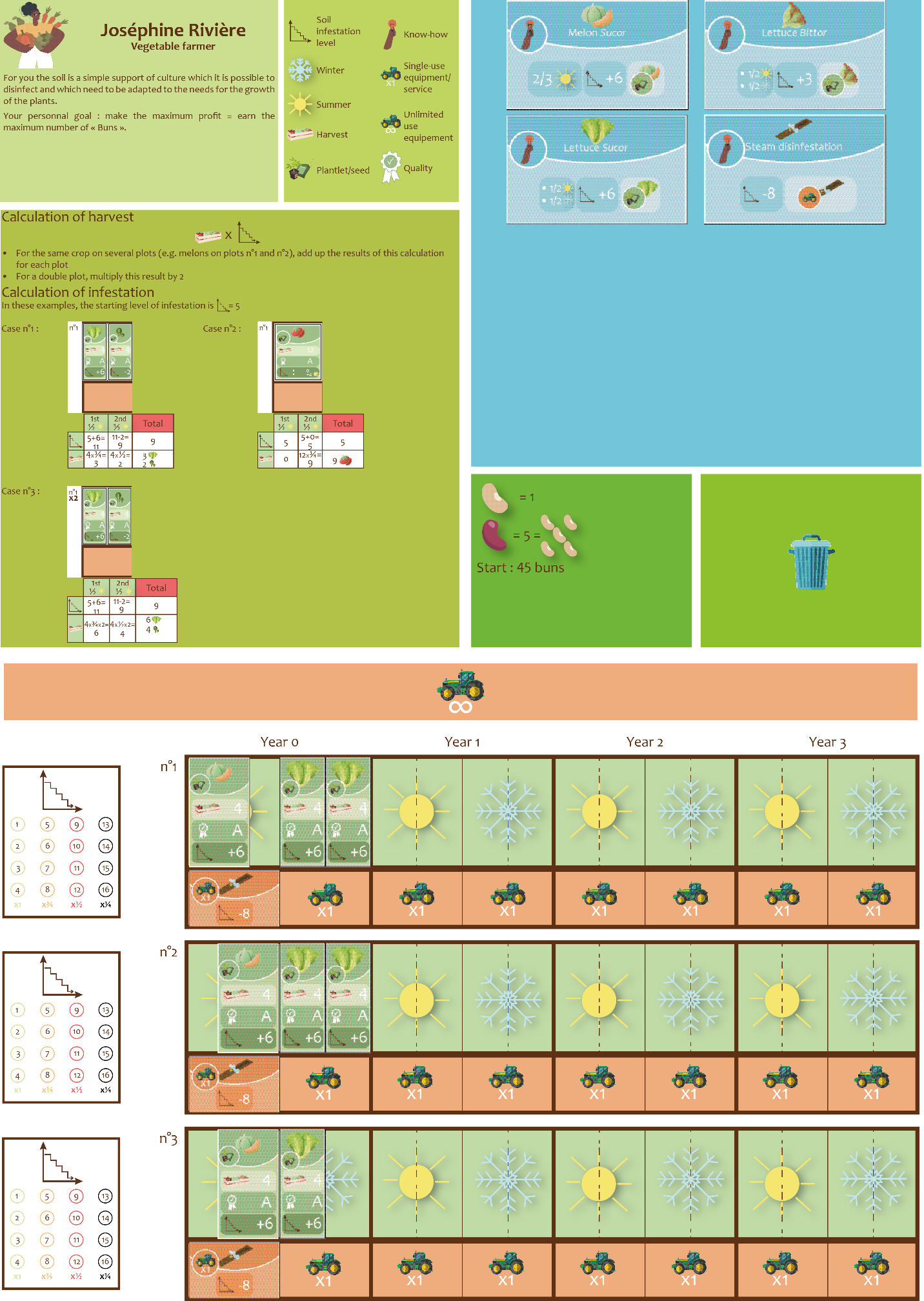 Année : 3
Saison : hiver
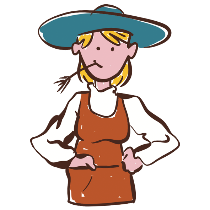 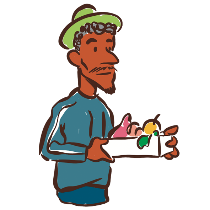 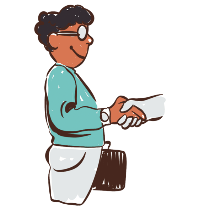 Vendez vos achats de la saison précédente au marché global
Conseillez et vendez vos services et produits aux maraîchers
Choisissez votre pratique et achetez ce dont vous avez besoin auprès du conseiller et du fournisseur
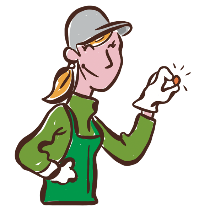 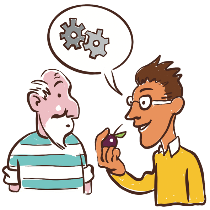 Phase 2: Récolte et vente
21
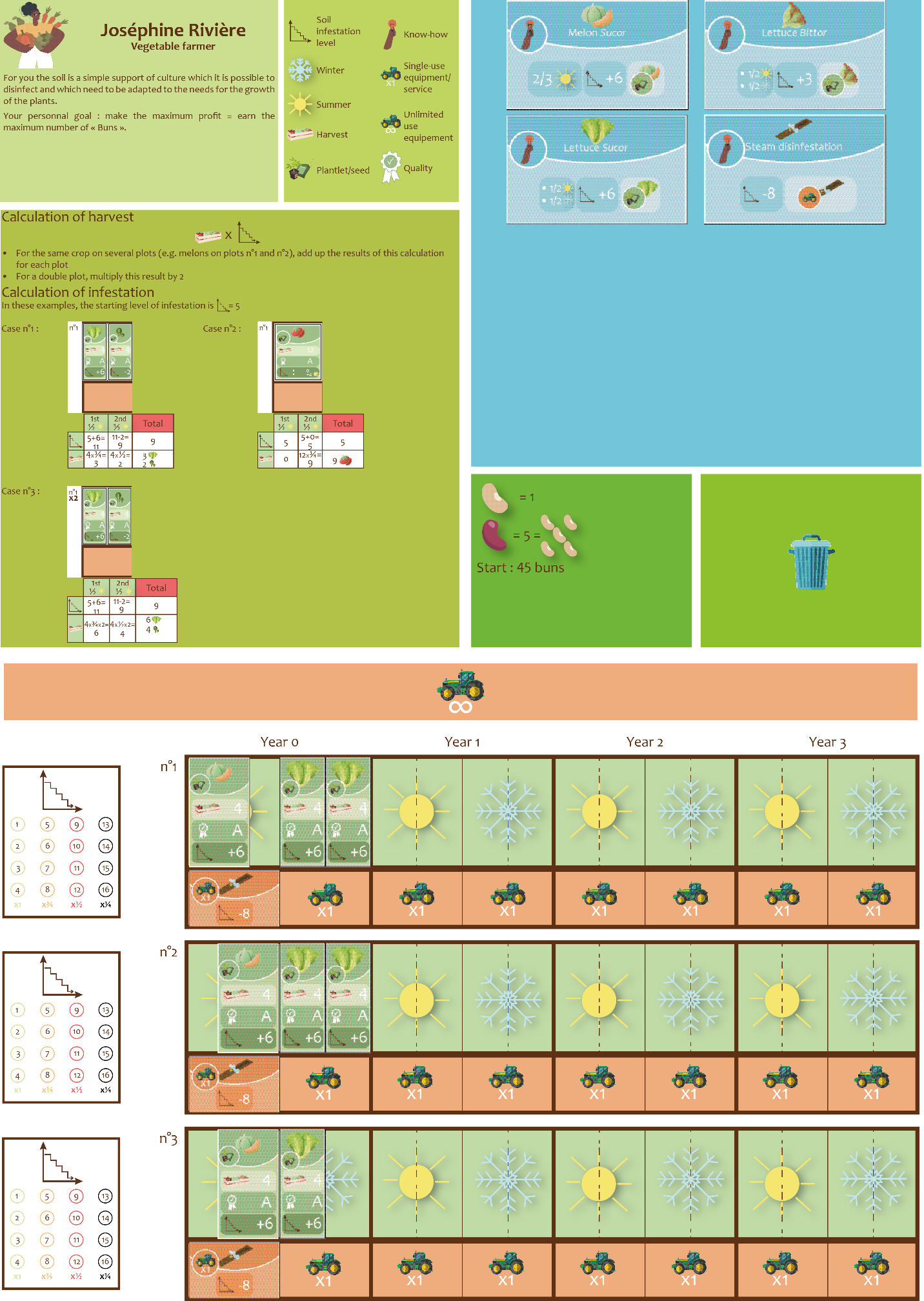 Année : 3
Saison : hiver
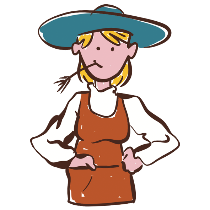 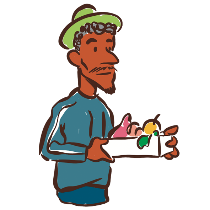 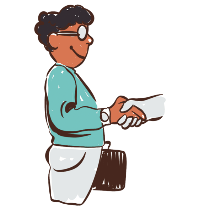 Achetez les récoltes des maraîchers
Conseillers : contrôlez les savoir-faire
Créez un nouveau savoir-faire, un nouvel plants/intrant/ équipement (facultatif)
Calculez le niveau d'infestation du sol
Récoltez vos cultures et vendez-les au grossiste
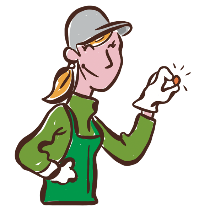 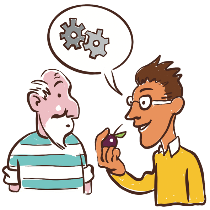 22
Prix du profit


Prix de l’agroécologie (maraîchers uniquement)
Chaque agriculteur compte les pratiques conforment aux principes de l'agroécologie utilisées pendant la partie.
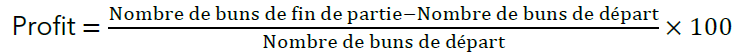